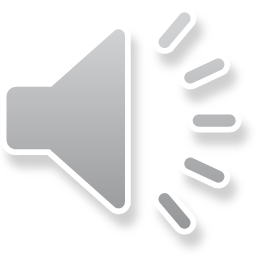 СПЕКТР ЧАСТОТ МИКРО- И НАНО РЕЗОНАТОРА С ИЗОЛИРОВАННЫМИ ОТ ВНЕШНЕЙ СРЕДЫ КРОМКАМИ
Хакимов А.Г.
ИМех им. Р.Р. Мавлютова УФИЦ РАН, 71, пр-т Октября, Уфа, 450054, Россия,
hakimov@anrb.ru

Среди многочисленных видов применения микро- и нанопленок, нанопроволок, нано- трубок может быть указано также использование их в качестве детекторов и сенсоров в хи- мии, биологии и т.д. В [1, 2] дается обзор статей, посвященных главным образом консоль- ным резонаторам из нанопленок и нанопроволок. Определены собственные частотны изгиб- ных  колебаний  резонатора  с  прямоугольным  поперечным  сечением.  Учитывается  поверх- ностный  эффект,  обусловленный  взаимодействием  давления  газа  и  разности  площадей  вы- пуклой и вогнутой поверхностей резонатора. Эта разность возникает при деформации изги- ба.  Определяется  спектр  частот  с  учетом  действия  осевой  силы,  взаимодействия  среднего давления  и  кривизны  ее  осевой  линии  по  теориям  балок  Бернулли–Эйлера  и  Тимошенко (Таблица).
Таблица – Три низшие собственные частоты f1, f2  и f3  для ненапряженных нанобалок.
MD - это результаты MD моделирования  (молекулярная динамика) при температуре  4.2 K, AB-E,  AT  являются результатами расчетов балок Бернулли–Эйлера и Тимошенко. Первые три строчки взяты из [3], результаты MD взяты из [4]. Расчеты проведены для следующих пара- метров системы [3]: модуль упругости E =39 GPa, модуль сдвига с учетом коэффициента k G = 12.25 GPa, ширина сечения b = 4.08 nm, высота h = 4.08 nm, длина L = 49 nm, плотность материала ρ = 19300 kg/m3, коэффициент Пуассона ν = 0.44, усилие натяжения T = 0, среднее давление pm  = 0. Результаты расчета по частотному уравнению для балки Бернулли–Эйлера приводятся в строке 4 таблицы. Учет поправки, обусловленной поворотом поперечных сече- ний при колебаниях [5], приводит к незначительному снижению частот колебаний (строка 5 таблицы  AT1).  Результаты  расчета  по  частотному  уравнению  для  балки  Тимошенко  приво- дятся в строках 6 (колебания обусловленные сдвигом сечений ATψ) и 7 (колебания обуслов- ленные прогибом) таблицы (модуль упругости E =42 GPa, модуль сдвига с учетом коэффи- циента  k  G  =24  GPa). Рассмотрено  изменение  спектра  частот  при  наличии  на поверхности резонатора присоединенной сосредоточенной и равномерно распределенной масс. Из реше- ния обратной задачи определяется присоединенная масса по изменению собственных частот.

Литература

1.	A. Raman, J. Melcher, R. Tung. Nano Today. 2008, 3, 1−2, 20-27.
2.	K. Eom, H.S. Park, D.S. Yoon, K. Kwon. Phys. Rep. 2011, 503, 4−5, 115-163.
3.	P. A. T. Olsson, H. S. Park, and P. C. Lidström. J. Appl. Phys. 2010. 108, 104312. 4.	P. A. T. Olsson. J. Appl. Phys. 2010. 108, 034318.
5.	С.П. Тимошенко. Курс теории упругости. Наукова думка. Киев. 1972. 503 с.